Obesity is destroying the future
Basel ,Fahed , Sanad and Ghassan​
More die in the United States of too much food than of too little.
”
John Kenneth Galbraith
2
What is obesity?
Obesity is a complicated disease where huge amount of fat is stored in a person´s body. People think it only affects their looks, but it is a medical problem that create heart problems and diabetes and much more.
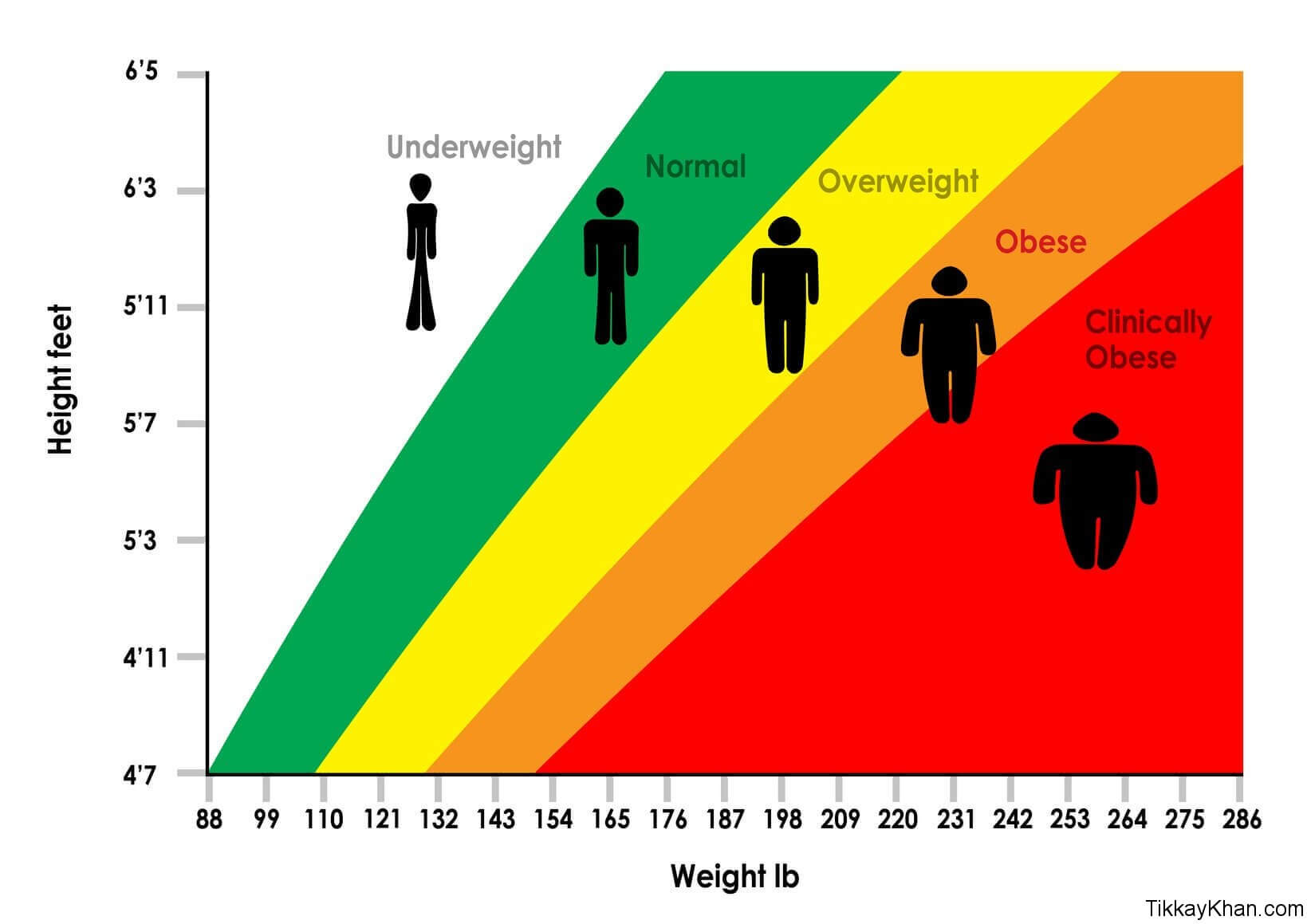 3
Today we will be focusing on
Reasons for obesity

The consequences of obesity

Ways to prevent obesity in school
Causes of Obesity
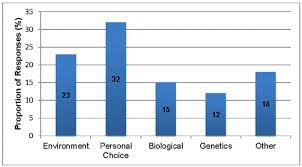 There are many reasons why obesity happen to students, and it depends on  3 main factors:
1-The lack of exercise.
2-The environment and the living of the student.
3-Genetics which can’t be changed.
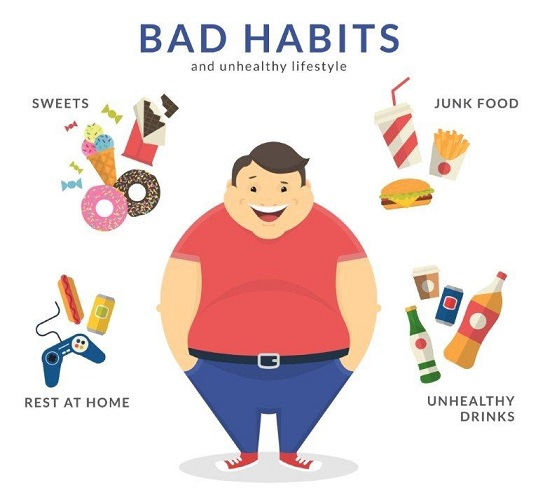 Obesity rates around the world:
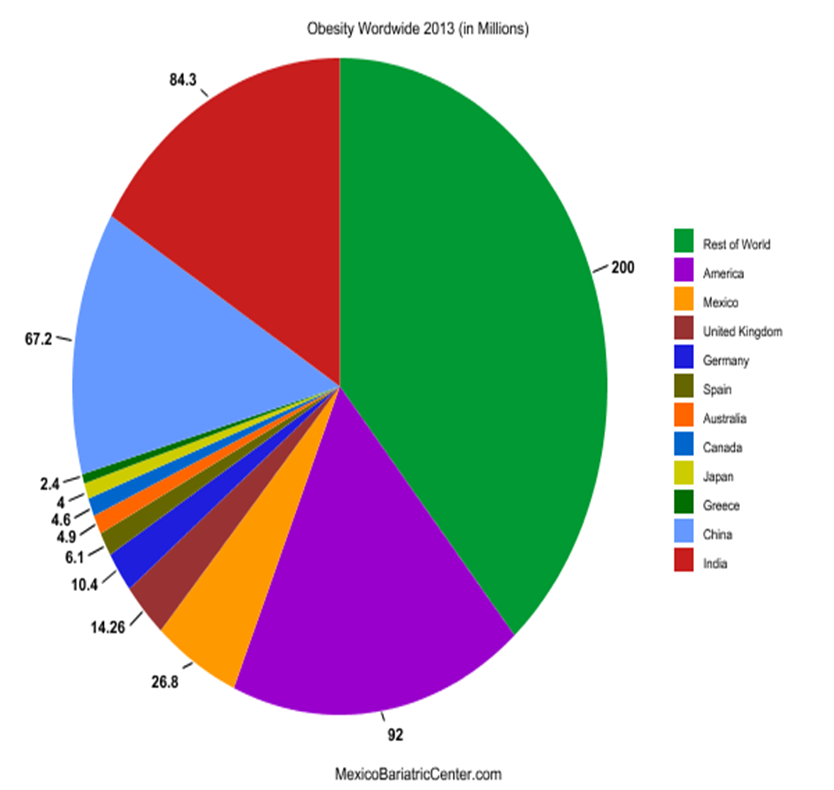 6
How does obesity affects us?
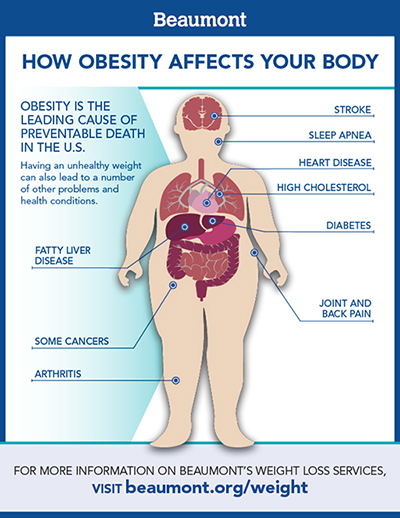 Depression: obesity affects parts of the brain which alter the persons mood into sadness. Example: Getting bullied and criticized for weight creates depression.

Disability: obesity is  impairement of the musculoskeletal system, caused by excessive weight, for ex. chronic back pain.

It diminishes the respiratory system: obesity increases oxygen consumption and carbon dioxide production, while at the same time it stiffens the respiratory system and increases the mechanical work needed for breathing.
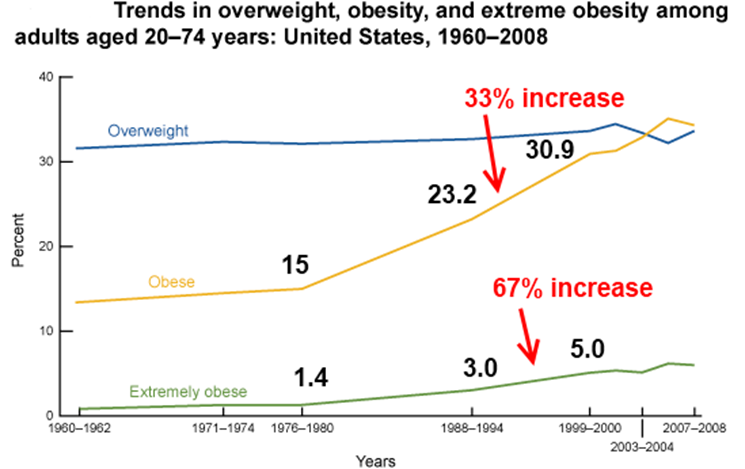 AREAS OF GROWTH
Presentation title
8
How to cure obesity
1-By exercising regularly :
By walking often.
Going to the gym.
Play sports.
Maximize the exercise you can do in P.E classes
2-By following a balanced diet:
By eating large amount of fibers.
Stay away from fast food
Increase the amount of protein you eat and decrease the amount of fat and carbohydrates you consume.
3- By adding new equipment to the gym. Donate 5jds to our campaign at the accounting office to help us eliminate obesity from our school.
4-Go on a weight loss plan supervised by a dietitian.



.
9
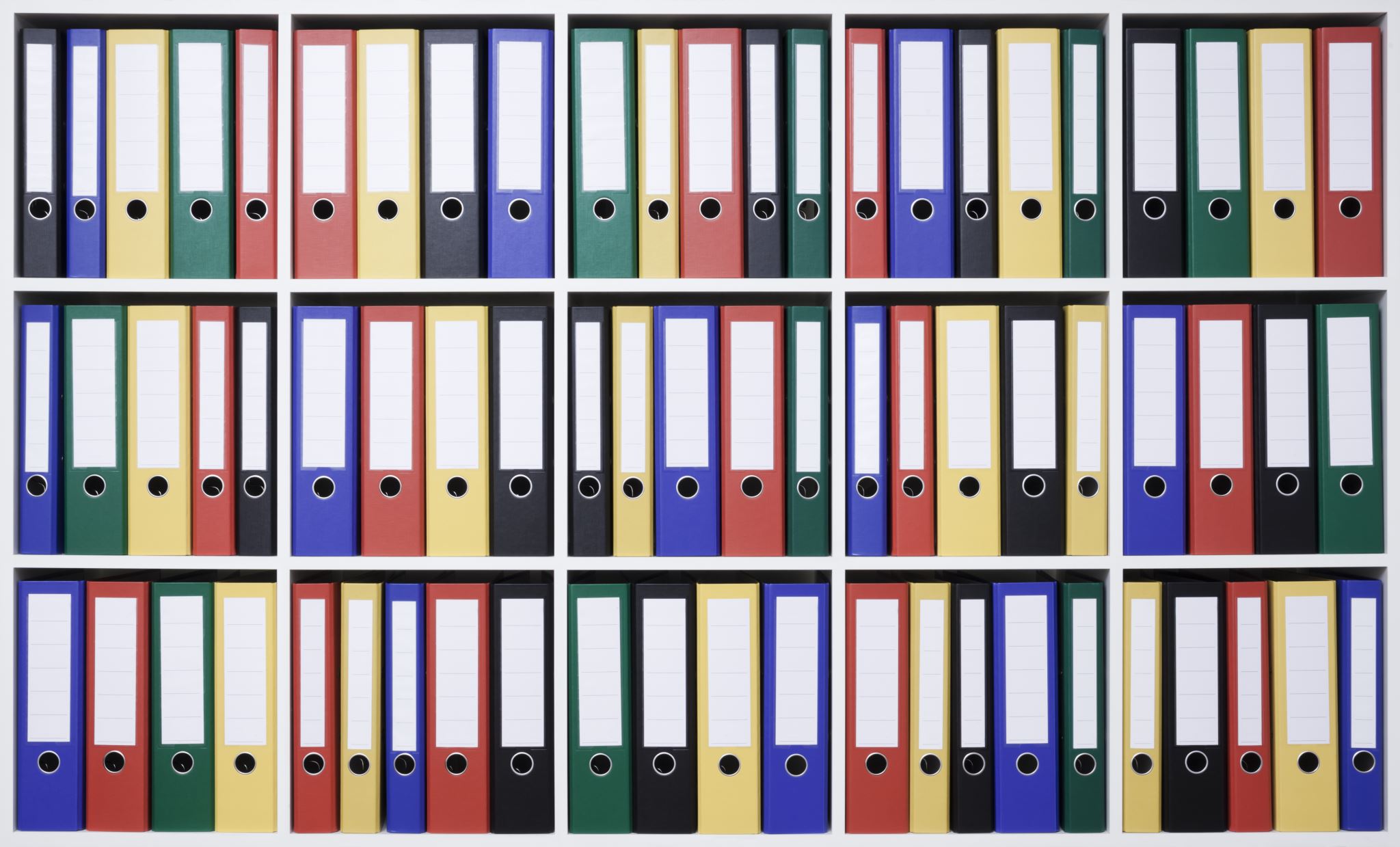 Resources:
Centers for Disease Control and Prevention. (2022, September 15). What can be done. Centers for Disease Control and Prevention. https://www.cdc.gov/obesity/strategies/what-can-be-done.html 
Mayo Foundation for Medical Education and Research. (2021, September 2). Obesity. Mayo Clinic.https://www.mayoclinic.org/diseases-conditions/obesity/symptoms-causes/syc-20375742 
U.S. Department of Health and Human Services. (n.d.). What causes obesity & overweight?. Eunice Kennedy Shriver National Institute of Child Health and Human Development. https://www.nichd.nih.gov/health/topics/obesity/conditioninfo/cause
Thanks for listening
11